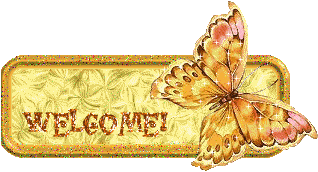 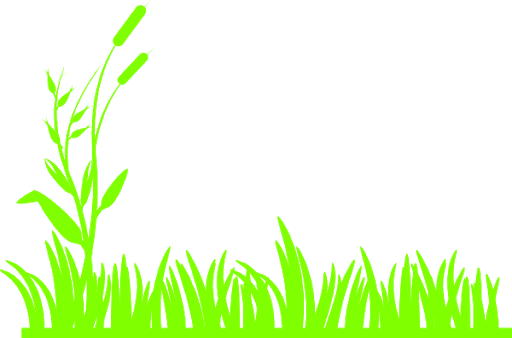 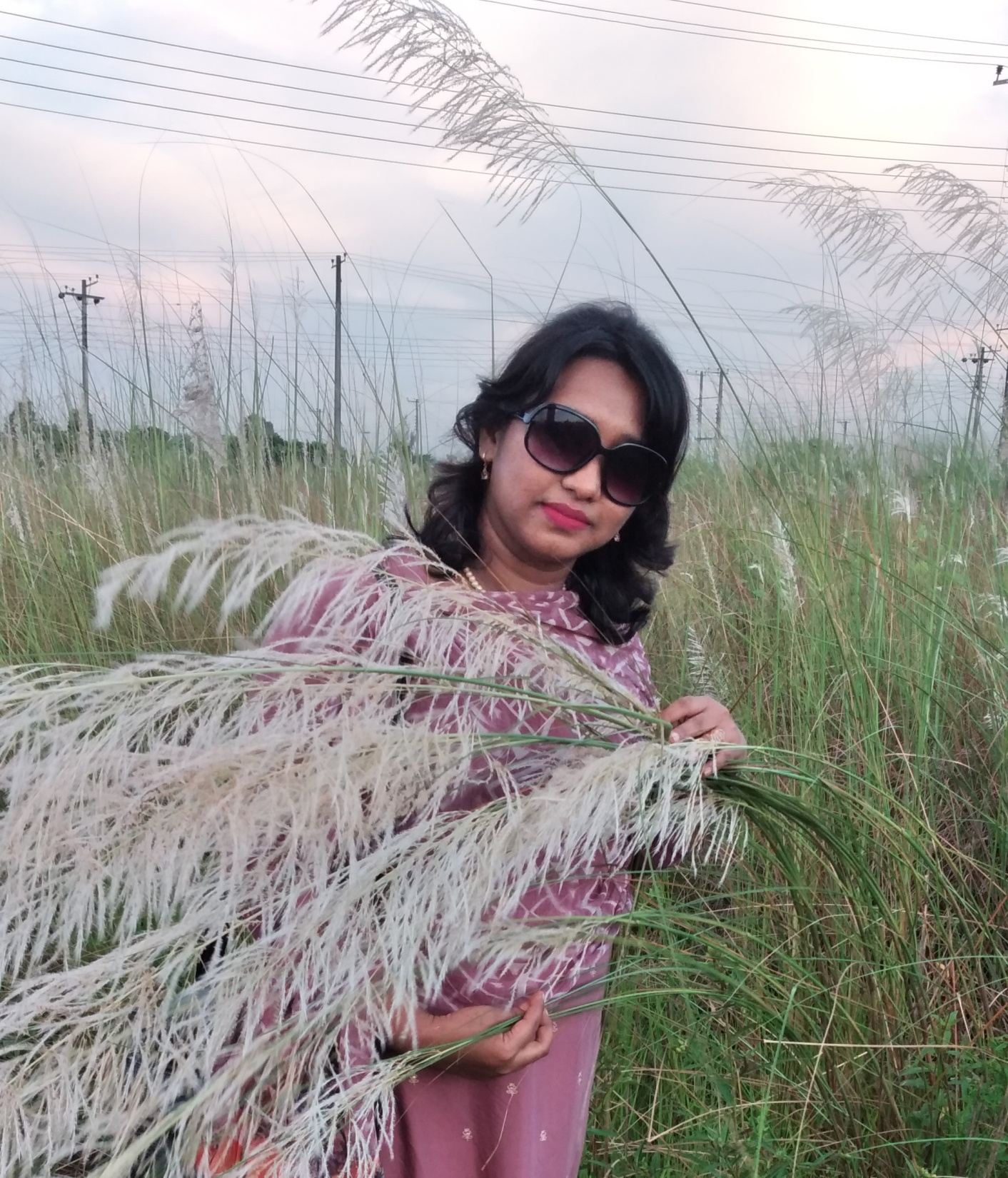 Shuvra Al Amin 
Assistant Teacher
Uttar Fatehabad Government Primary School
Hathazari, Chattogram
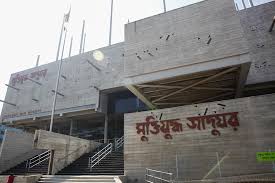 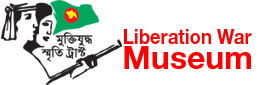 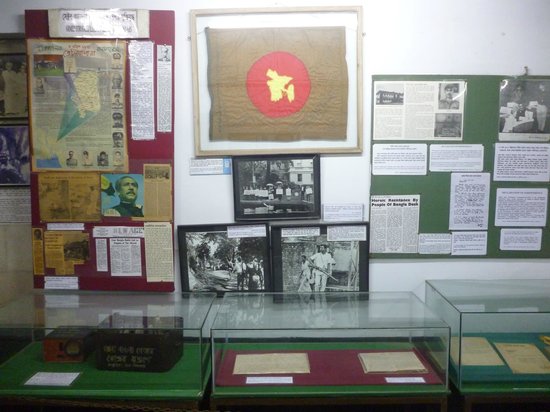 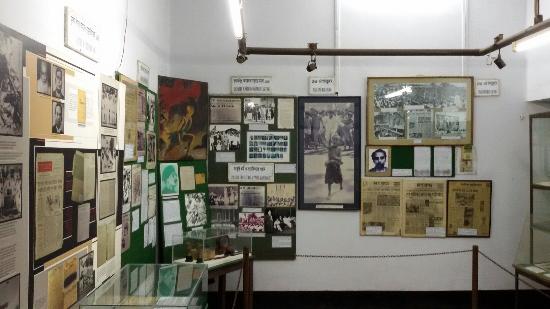 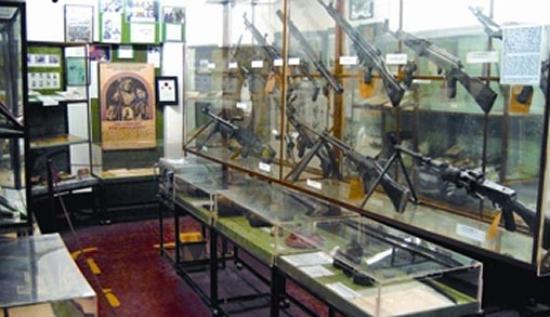 HOME WORK